Medya Yoluyla Din Hizmetleri
Kitle İletişim Araçları
Bilgi ve iletişim teknolojileri öğrenenlere geniş bir alanda öğrenme ve öğretme süreçlerine fonksiyonel olarak katılma imkanı tanıyan dijital araçlardır.
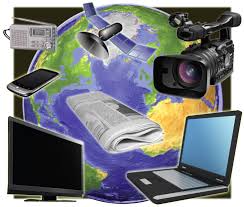 Avantajlı Yönleri
Bu tür eğitim aynı anda çok geniş kitlelere sunulmaktadır. Yaş, eğitim, cinsiyet vb farklar gözetilmeksizin herkes faydalanabilir. 
Geleneksel eğitime göre daha günceldir.
Eğitim içeriğinin örneklendirilmesini ve görselleştirilmesini sağlar.
Öğrenme için mekan ihtiyacını ortadan kaldırır.
Din Hizmetlerinde Medya Kullanımı
Günümüzde kişiler ihtiyaç duydukları bilgileri belirli bir çabanın sonunda doğrudan kaynaklarından öğrenmek yerine kısa ve pratik yollardan öğrenme yolunu tercih etmektedirler.

İletişim ve eğitim arasındaki ilişki açısından medya, iletişimin temel bileşenlerinden biri olan ‘kanal’ın en pratik, en etkili biçimidir.
Tartışalım
Özellikle internet ve sosyal medya bağlamında medya, dini değerlerin sıradanlaştırılması, popüler kültür içerisinde kaybolup gitmesi, saygınlığını kaybetmesine sebep oluyor mu?
Ateş Metaforu
Medyayı Din Hizmetleri alanında  kullanmaktan kaçınmak tıpkı ateşin yangın çıkarma ihtimalini düşünerek ısınma gibi amaçlar için kullanmama paradoksunu andırmaktadır.
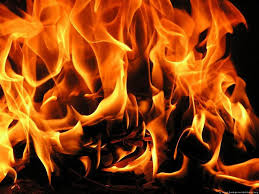 Evlerde Bulunan Kitle İletişim Araçları Rtük 2013 Araştırması)
Din Hizmetlerinde Kullanılan Medya Uygulamaları
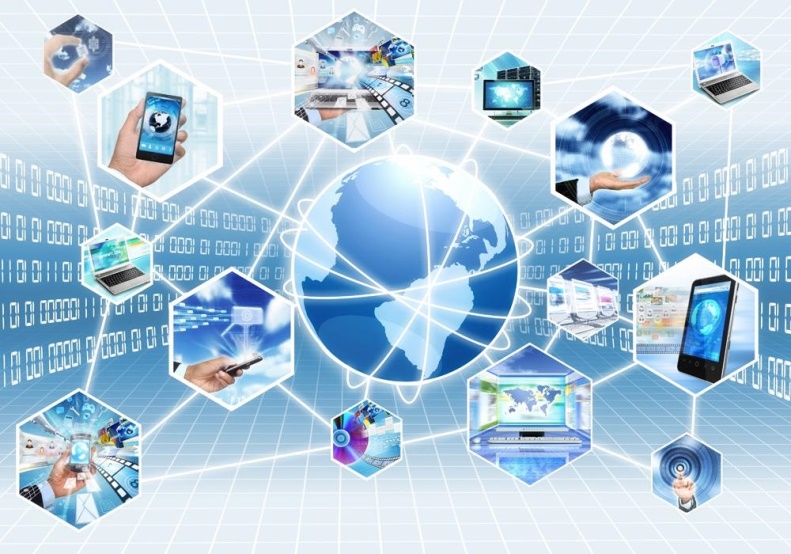 Medya Yoluyla Din Hizmetleri
Medya Yoluyla Din Hizmetleri
Televizyon Yayınları
Yazılı Medya
İnternet ve Sosyal Medya
Sinema 

Konularında Sizlerin Düşünceleri Nelerdir?
Doğan, R. & Ege, R. (2019). Din Hizmetlerinde Rehberlik ve İletişim, Ed. Recai Doğan, Remziye Ege, Grafiker Yayınları, Ankara.